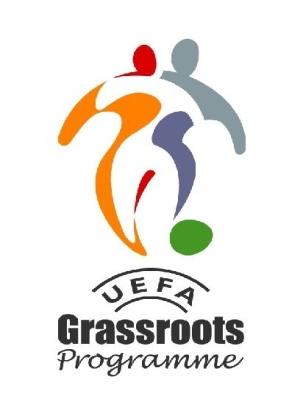 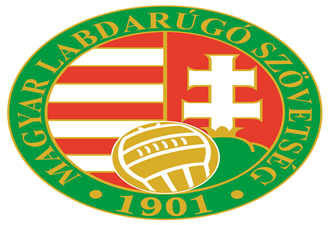 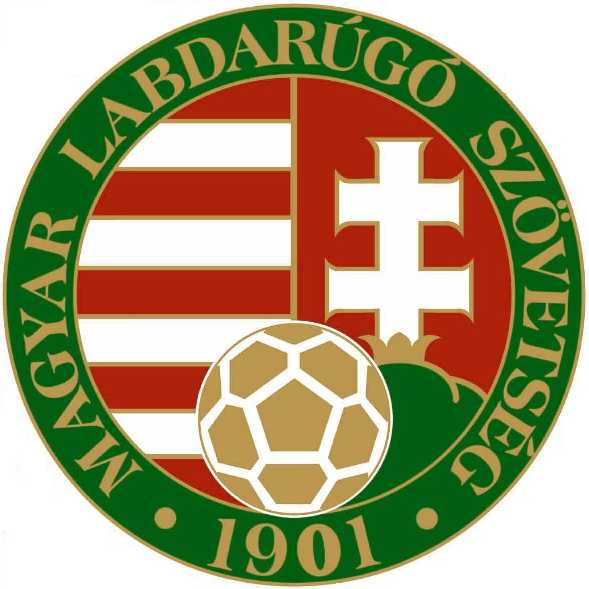 ELSŐSEGÉLY ALAPISMERETEK
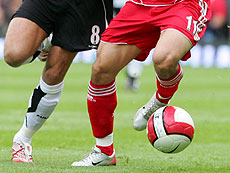 Mi az elsősegély?
Azonnali laikus segítségnyújtás.
Az a beavatkozás (teendők és intézkedések összessége), amelyet a szaksegítség megérkezéséig
- váratlan, fenyegető életveszély
- váratlan, hirtelen egészségkárosodás
- hirtelen egészségromlás esetén teszünk.
Mi vagyunk az egyedüli lehetőség  a segítségadásra.
Mi az elsősegély célja?
- Az élet megmentése.
- További egészségkárosodás   megakadályozása.
- Következmények ( súlyosság) minimalizálása,  gyógytartam lerövidítése
- Gyógyulás elősegítése
Első ellátás fontossága!
Elsősegély a sportpályán és a pálya mellett
I. Váratlan szívleállás (VSZL) !
II. Tudatvesztéses egyéb állapotok
   -  ájulás (collapsus)
   -  trauma okozta- (ütés: fejen, mellkason, egyéb testtájon) - a  fájdalom, vérzés, sokk  miatt
   -  epilepsziás roham
   -  extrém külső körülmények: hőhatás, hideg, magaslat  
III. Sportsérülések
     a) akut sérülés  
       b) túlterheléses sérülés (sportártalom)
Ájulás esetek
Lényege: 
átmeneti relatív agyi vérellátási zavar  oxigén hiány az agyban

Teendő: - láb felemelése (auto-transzfúzió)
                - fektetés, pihenés 30 percig - 
                                            (visszaeshet!)
                - folyadékpótlás (!)
Hőségben
Hőguta - közvetlen agyi funkciózavar (hőszabályozás zavara, ingerültség, dekoncentráltság majd tudatvesztés) - életveszély!
 Hőkollapszus - vérnyomásesés okozza
(keringés összeomlás elégtelen folyadékbevitel miatt, -  a nagy hőségben érkeresztmetszet tágulat párolgáshoz a  bőrben, -  szív-perctérfogat kapacitás elégtelen)
Napszúrás - bágyadtság zavartságig, hányinger- hányás, fejfájás, láz is lehet (túlzott nap-hatás, folyadékhiánnyal)
Sportsérülések
sportártalom: 
  Ismétlődő mikro-traumák sorozata, hosszabb időn át, amely idővel szöveti elfajulást (degenerációt) okoz.

sportsérülés: 
  Egyszeri nagy erőbehatásra bekövetkező szövetfolytonosság megszakadás, mely a sporttevékenység azonnali abbahagyására   kényszerít.
A sérülés lényege
A szervezet válasza: gyulladásos folyamat megindítása a sérülés „helyszínén”, ez egyben a gyógyulási folyamat kezdete is(!)
 - duzzanat (tumor)
 - helyi melegség (kalor)
 - bőrpír (rubor)
 - fájdalom (dolor)
 - működés kiesés (functio laesa)
2-4 napig tart
Sérülések okai, tipikus rizikófaktorok
Külső okok 
(környezettel kapcsolatos)
* Pálya- edzés - játékviszonyok, talaj egyenetlenségek
* Felszerelés: sportruházat, sportcipő
* Védőeszközök: lábszárvédő, bokafásli

Belső okok 
   (az egyén biológiai, alkati, pszichológiai jellemzőivel kapcsolatos)
* Életkor ( túl fiatal vagy túl idős)
* Izületi  kóros lazaság 
* Izomerő eltérések ( gyenge, feszes, egyensúlytalan)
* Korábbi sérülés (maradvány)
* Stressz (!!!)
A stressz hatása
Izomfeszültséget okoz >
sérülésveszély
ügyetlenebbé válik a játékos
pontatlan labdakezelés

Ingerültté tesz >
szabálytalanságok
rontott technikai és taktikai elemek
ütközések, sérülésveszély

Agresszívvé tesz >
hibázások
Sportsérülés első ellátásának lépései
Azonnali teendők:

1. Nyugalomba helyezés        Rest
2. Hűtés, jegelés                      Ice
3. Kompresszió                        Compression
4. Felpolcolás, megemelés    Elevation

Kivétel: izomgörcs
Sportsérülés első ellátásának lépései
Izomgörcs

Itt a teendők:

1. Óvatos (!) nyújtás  (streching)
2. Óvatos masszázs
3. Folyadék- és ásványi só pótlás (rehidrálás)
4. Száraz, meleg környezet biztosítása
Sportsérülések a labdarúgásban
Fejsérülések
Gyakoribb mint gondolnánk !
Potenciális életveszély!
(koponyaűri bevérzés? )
Minden eset intézeti kivizsgálást igényel!
- koponya rtg
- szemfenék vizsgálat
- agy-középvonal UH-s meghatározás
Ez független a szubjektív panaszok erősségétől!
Feszültséglevezetés módjai
Relaxáció („technikásan” - autogén tréning)
Masszázs, gyúrás

Egyéni módszerek - „Ki mire esküszik”
 - zenehallgatás, - barkácsolás, horgászás, kertészkedés,  kártyázás, vásárlás (?)…